A different view on Medicare (Dis)Advantage
Barbara McAneny MD FASCO MACP
CEO New Mexico Oncology Hematology Consultants Ltd
Former President American Medical Association
Chair of National Cancer Care Alliance
Disclaimer: Anecdotal experience only
Intent of this presentation
What information formed my opinion
Why I call it Medicare Disadvantage
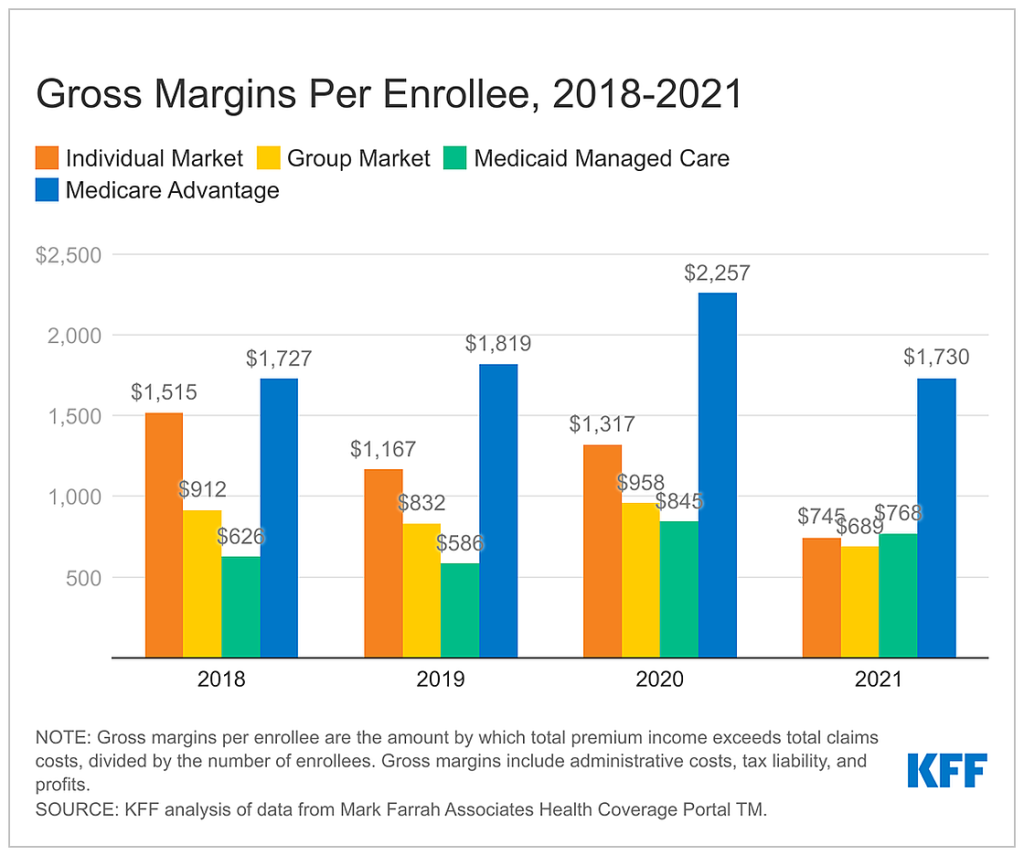 2/23 Kaiser Family Fund  2021